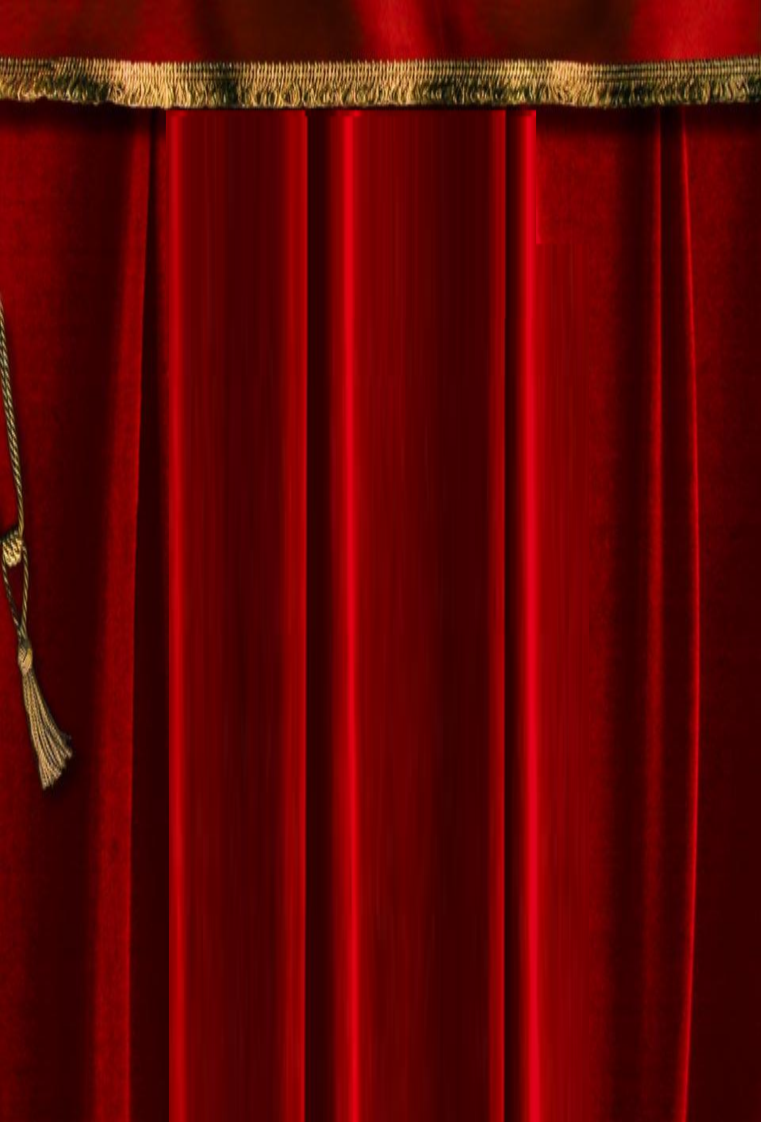 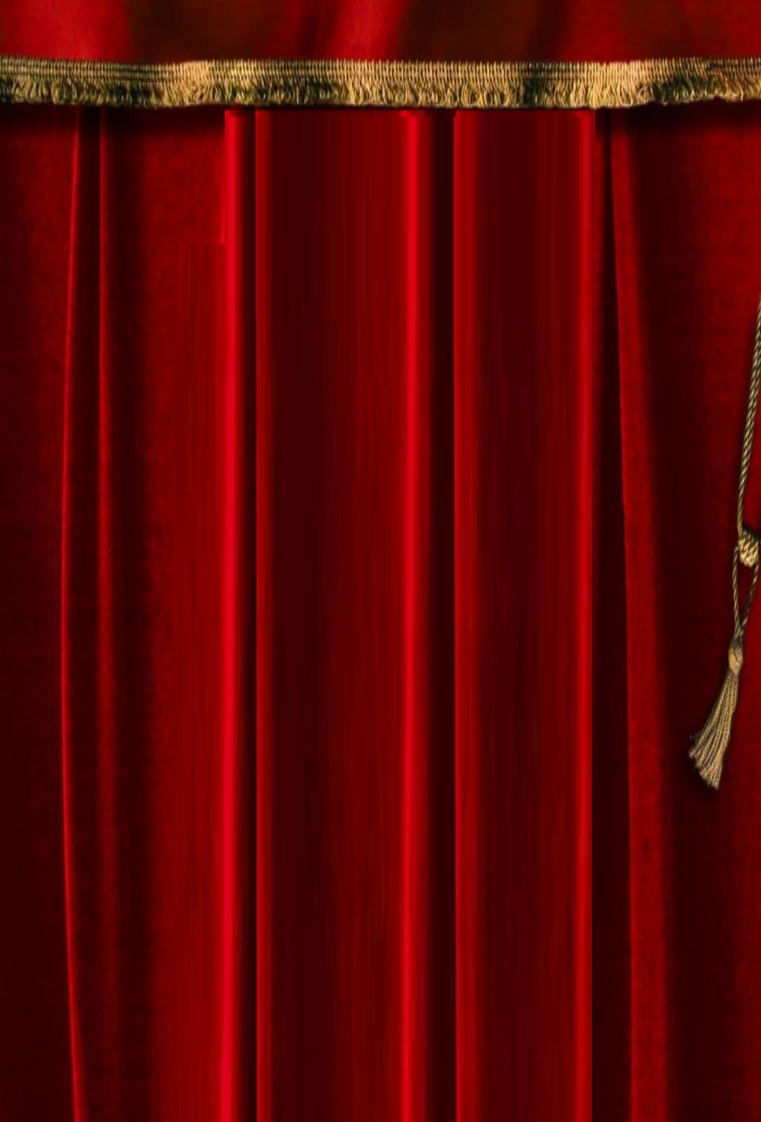 আজকের ক্লাসে সবাইকে
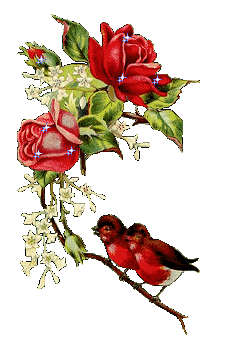 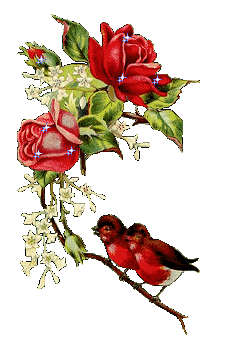 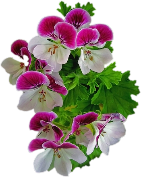 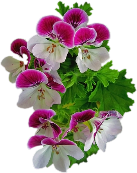 স্বাগতম
শিক্ষক পরিচিতি

নামঃ মোঃ গোলাম দোস্তগীর 
 সহকারী শিক্ষক_গণিত 
চাপোড় পার্ব্বতীপুর আদর্শ বালিকা 
উচ্চ বিদ্যালয়
রাণীশংকৈল, ঠাকুরগাঁও । 
মোঃ ০ ১ ৭ ১ ৭ ৫ ২ ৬ ৯ ৩ ৭ 
Email: dostagirg@yahoo.com
পাঠ পরিচিতি

শ্রেণিঃ ষষ্ঠ
বিষয়ঃ গণিত
অধ্যায়ঃ অষ্টম
নামঃ তথ্য ও উপাত্ত 
বিষয়বস্তুঃ মধ্যক ও প্রচুক
সময়ঃ ৫0 মিনিট
তারিখঃ 17/11/২০১5
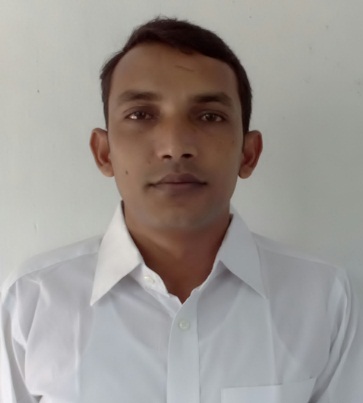 চিহ্নিত স্তম্ভটির দুই পাশে সমান সংখ্যক স্তম্ভ আছে।
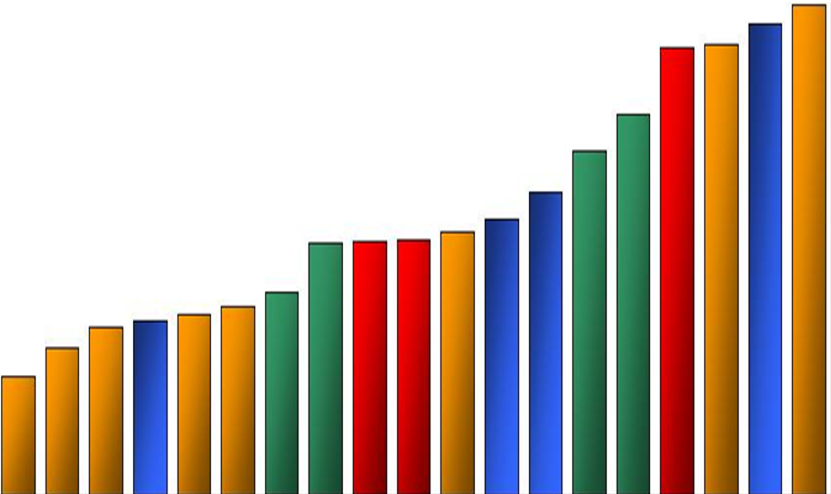 চিহ্নিত স্তম্ভটি হলো মধ্য পদ
স্তম্ভগুলোকে মানের উর্ধ্বক্রম অনুসারে সাজানো হয়েছে
[Speaker Notes: প্রদত্ত চিত্র দ্বারা মধকের ধারনা ব্যাখ্যা করার অনুকুল পরিবেশ সৃশটি করা যেতে পারে।]
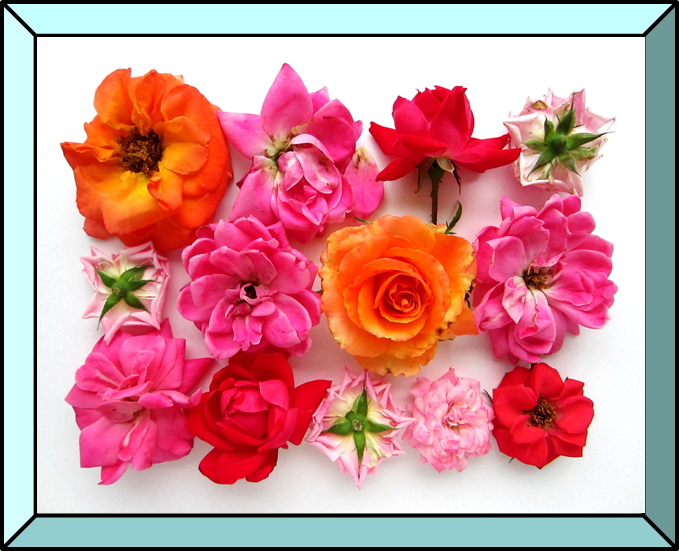 গোলাপী রঙের ফুল সবচেয়ে বেশি
মধ্যক ও প্রচুরক
শিখনফল

১। মধ্যক ও প্রচুরক কাকে বলে তা বলতে পারবে।

২। অবিন্যস্ত উপাত্তের মধ্যক নির্ণয় করতে পারবে।

৩। অবিন্যস্ত উপাত্তগুলোকে বিন্যস্ত করে প্রচুরক   
     নির্ণয় করতে পারবে।
মধ্যক হলো সংগৃহীত উপাত্তের মধ্যম মান
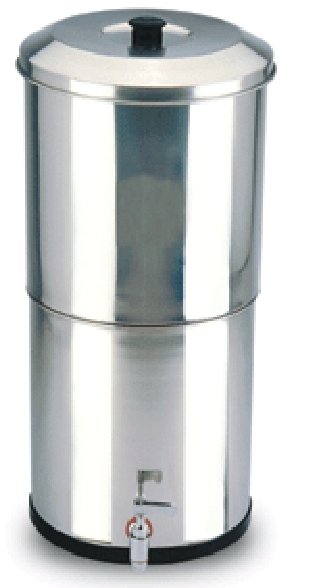 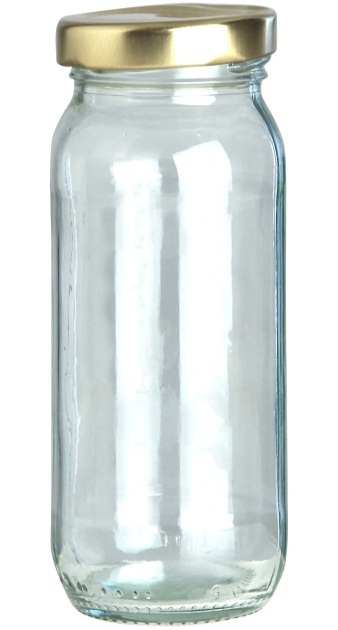 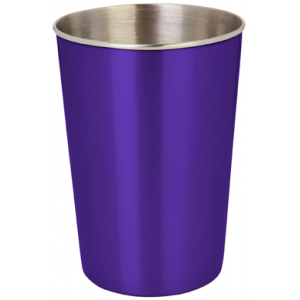 মধ্যক
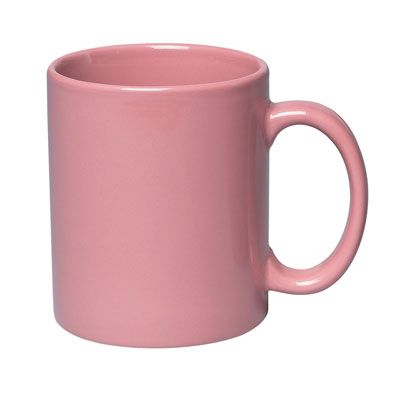 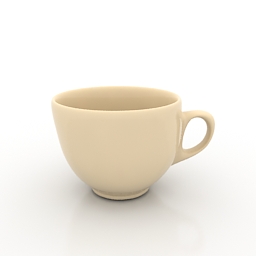 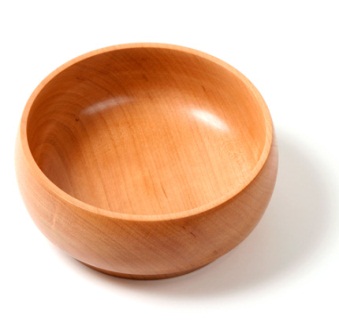 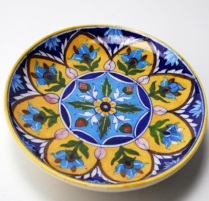 ৬
৩
৫
২
১
৪
৭
[Speaker Notes: প্রদত্ত চিত্র দ্বারা মধকের ধারনা ব্যাখ্যা করা যেতে পারে।]
একক কাজ
মধ্যক কাকে বলে ?
উত্তর
প্রদত্ত উপাত্তসমূহ মানের ক্রমানুসারে সাজালে যে মান
 উপাত্তগুলোকে সমান দুইভাগে ভাগ করে তাকে মধ্যক বলে।
১২
৬
১৩
১৫
৭
১০
৮
১৪
৯
সর্ব নিম্ন উপাত্ত = ৬
সর্বোচ্চ উপাত্ত = ১৫
উপাত্তগুলোকে মানের ক্রমানুসারে সাজিয়ে পাই
১৫
১৩
১৪
৮
৯
১০
৭
১২
৬
মধ্যক  = ১০
[Speaker Notes: প্রদত্ত উপাত্ত দ্বারা মধকের সূত্র ব্যাখ্যা করা যেতে পারে।]
৭
৮
১৪
৫
১২
৬
১০
১১
১৫
৪
সর্ব নিম্ন উপাত্ত = ৪
সর্বোচ্চ উপাত্ত = ১৫
উপাত্তগুলোকে মানের ক্রমানুসারে সাজিয়ে পাই
৬
৭
১৪
৮
১০
১১
১২
১৫
৫
৪
২। উপাত্ত সংখ্যা জোড় হলে,
  মধ্যক = মধ্যম পদ দুটির গড়মান ।
অর্থাৎ, (উপাত্ত সংখ্যা/২)তম পদ ও (উপাত্ত সংখ্যা/২ + ১)তম
  পদের গড়মান হল মধ্যক।
মধ্যক  = (৮+১০) ২ = ৯
[Speaker Notes: প্রদত্ত উপাত্ত দ্বারা মধকের সূত্র ব্যাখ্যা করা যেতে পারে।]
জোড়ায় কাজ
২৩,
৯,
১৯,
১০,
২৪,
৭,
১২,
১৪,
১৫,
২০,
১৬,
১১,
২১,
১৩,
২৫,
প্রদত্ত উপাত্তগুলোর মধ্যক নির্ণয় কর।
[Speaker Notes: সময় – ২ মিনিট।]
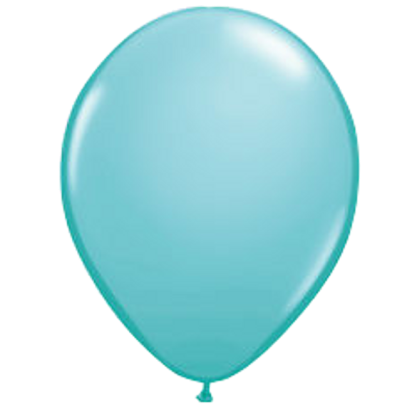 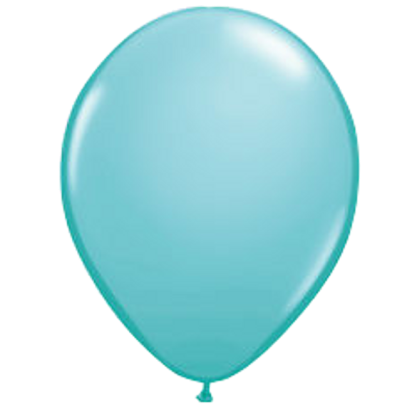 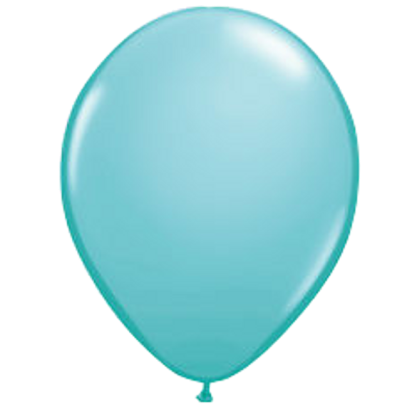 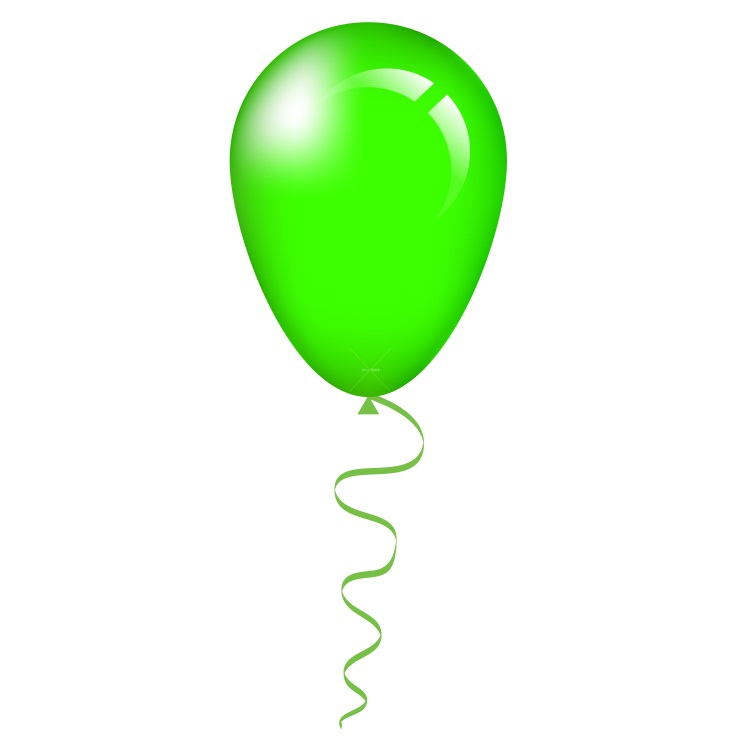 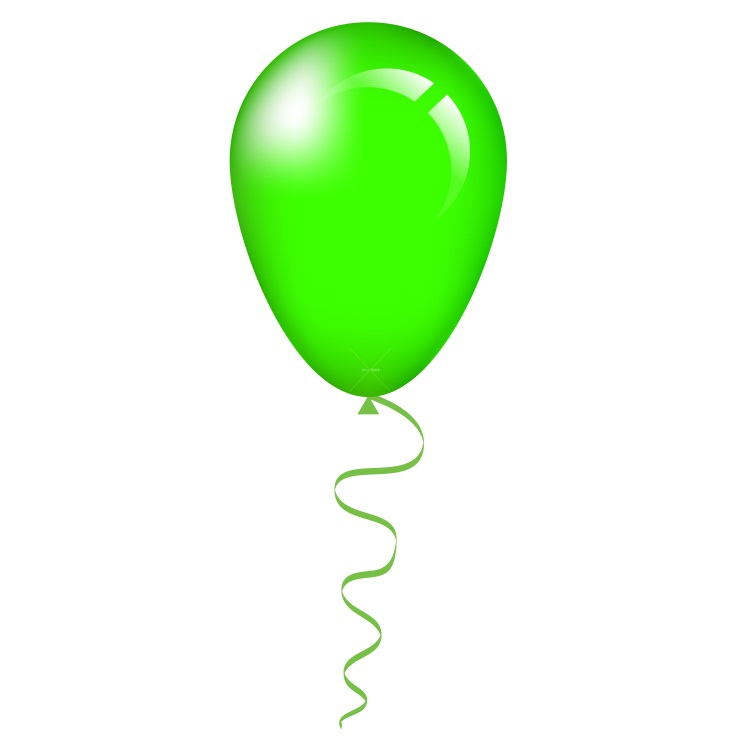 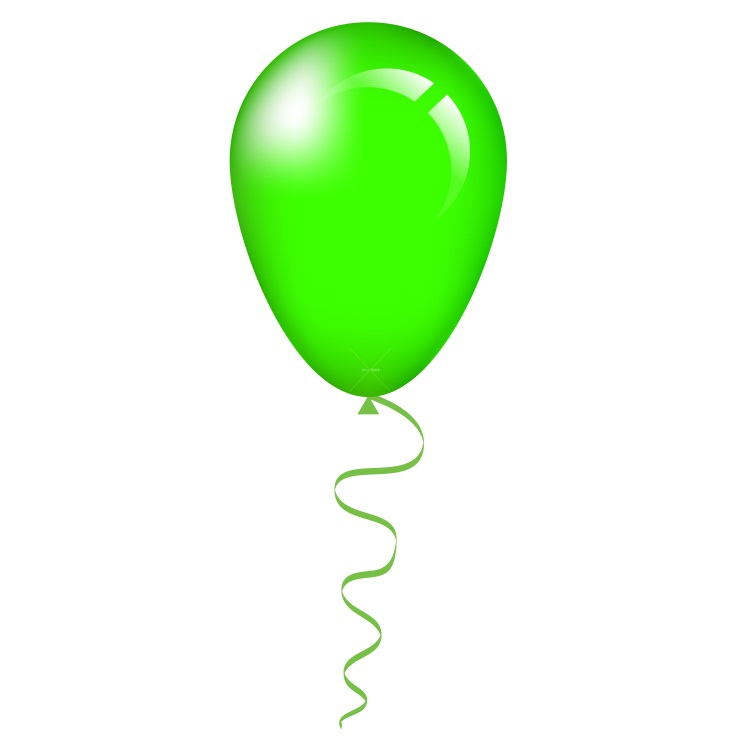 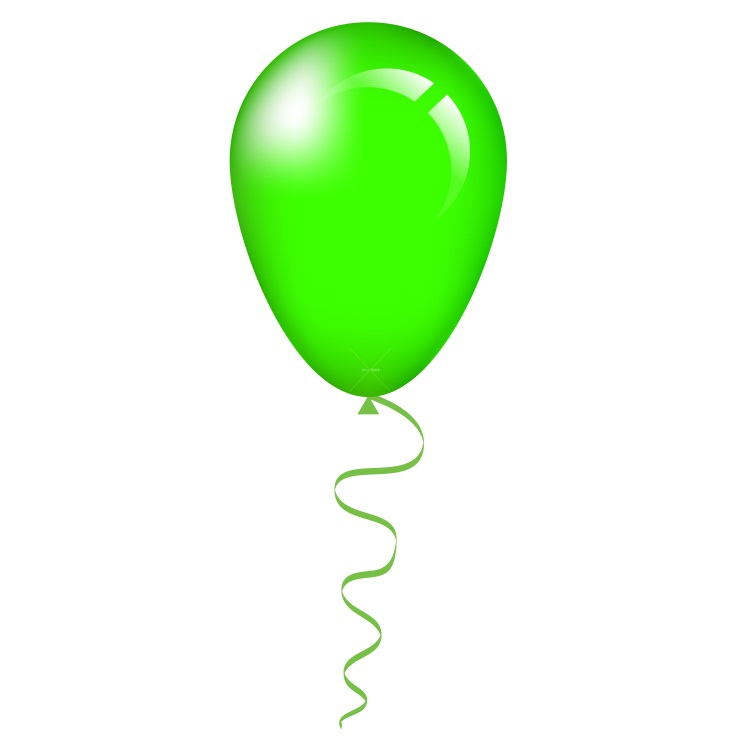 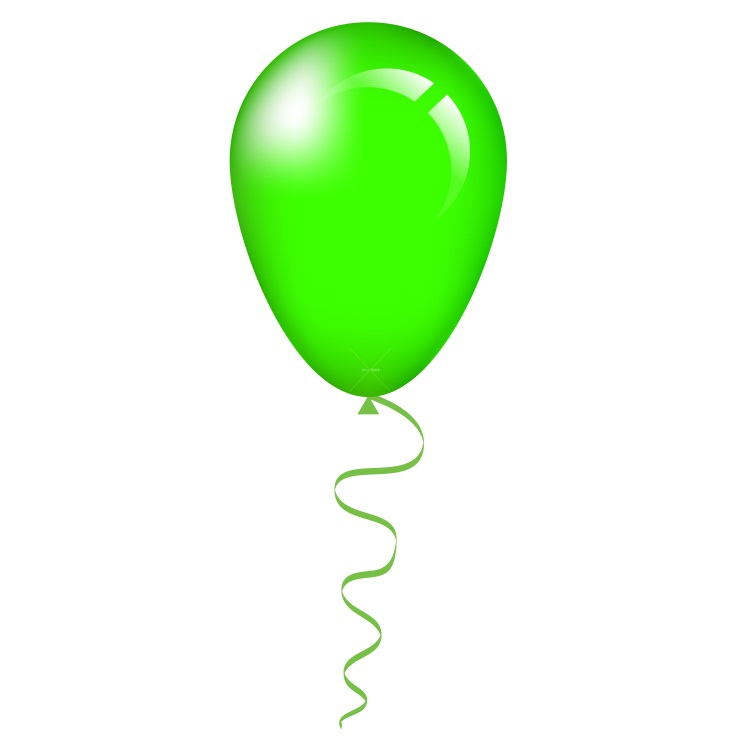 ১
১
১
২
২
২
২
২
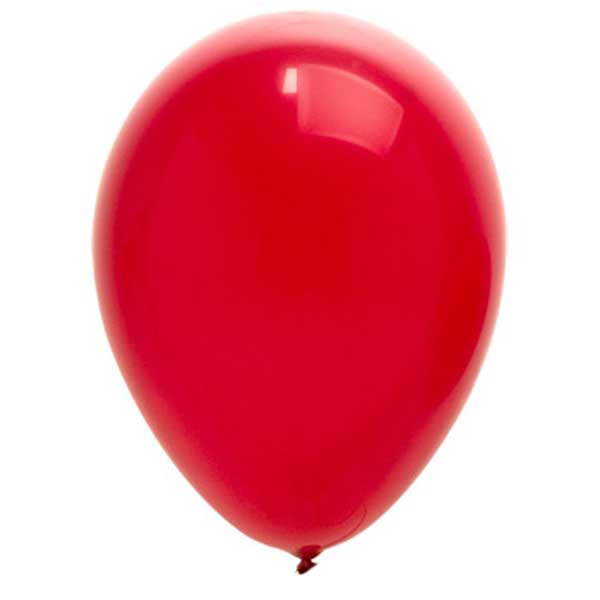 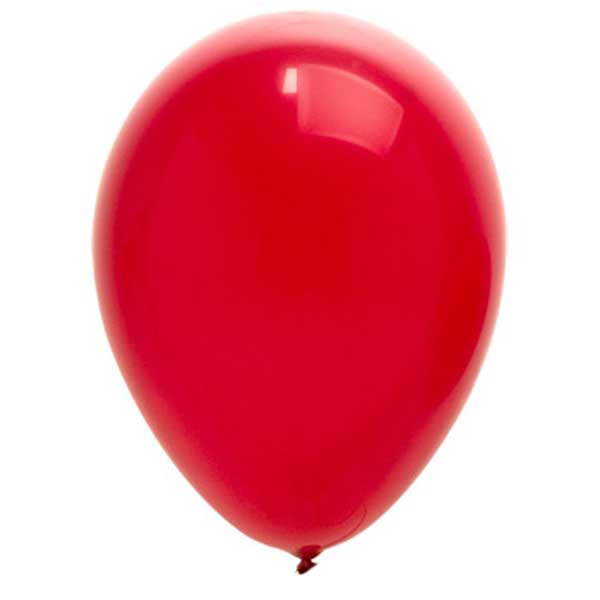 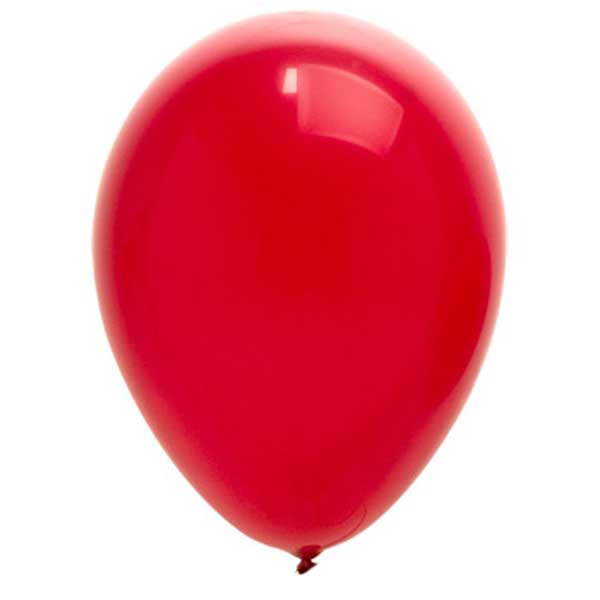 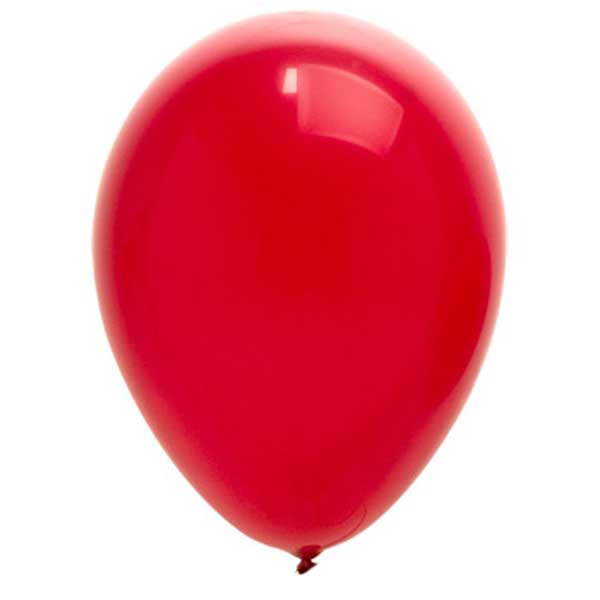 ৩
৩
৩
৩
প্রচুরক হলো প্রদত্ত উপাত্তের মধ্যে যে সংখ্যা সর্বাধিকবার থাকে।
[Speaker Notes: বেলুন দ্বারা প্রচুরক জানার আগ্রহ সৃষ্টি করা যেতে পারে।]
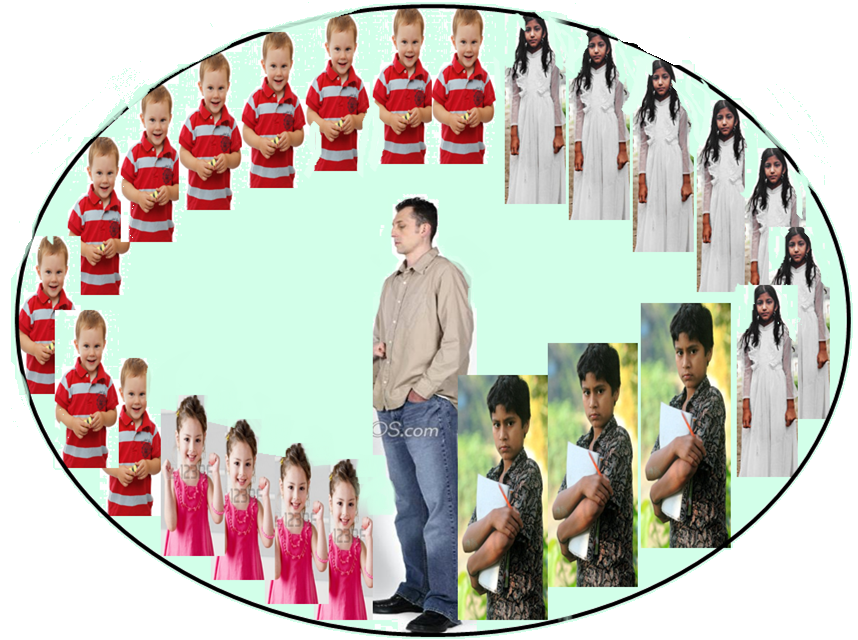 প্রচুরক
সর্বাধিকবার প্রদর্শিত উপাত্তকে প্রচুরক বলে
[Speaker Notes: চিত্রটি দ্বারা প্রচুরকের ধারনা দেয়া যেতে পারে।]
১
৮
৫
৩
৯
৭
২
৪
৫
৯
৭
৮
৩
৪
৫
২
৫
১
প্রচুরক  = ৫
৬
২
৮
৫
৩
২
৫
৭
১
৪
৬
৭
৮
৫
২
৫
১
২
৩
৪
 প্রচুরক = ২ অথবা ৫
[Speaker Notes: বোর্ড ব্যাবহার করে সমস্যাটি সমাধানে সহায়াতা করবেন।]
দলীয় কাজ
১২
৭
১১
২৩
৯
১৪
২৫
৫
১৩
১৮
২১
১৭
৩
১০
১৬
২৪
১৯
১৫
৮
২৭
১৭
১২
২৬
২২
২৮
১২
২৯
১৭
১৫
২৩
প্রদত্ত উপাত্তগুলোকে বিন্যস্ত করে প্রচুরক নির্ণয় কর।
[Speaker Notes: সময়---৮ মিনিট।]
মূল্যায়ন
১। ৪,৬,৭,৯,১২ সংখ্যাগুলোর মধ্যক কোনটি?
   ক.    ৭     খ.     ৬     গ.     ৯      ঘ.     ১২
  ২। ৪,৫,৮,৬,৭,৫,১২ সংখ্যাগুলোর প্রচুরক কোনটি?
   ক.    ৮     খ.     ৭     গ.     ৬      ঘ.       ৫
  ৩। ৮,১২,১১,১২,১৪,১৮ সংখ্যাগুলোর মধ্যক কোনটি?
   ক.    ৮     খ.     ১১    গ.    ১২      ঘ.      ১৪
  ৪। সংগৃহীত উপাত্তের মধ্যম মানকে কী বলে?
   ক.   গড়    খ.    মধ্যক   গ.  প্রচুরক    ঘ. বিন্যস্ত উপাত্ত
১
২
৩
৪
সঠিক উত্তর পেতে ক্লিক
বাড়ির কাজ
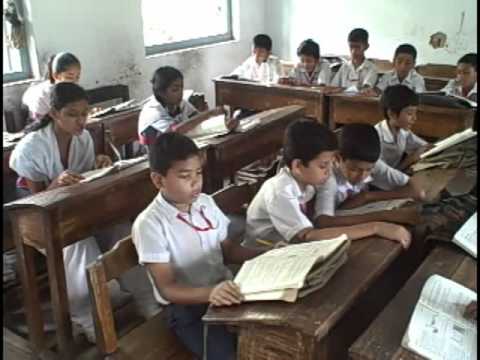 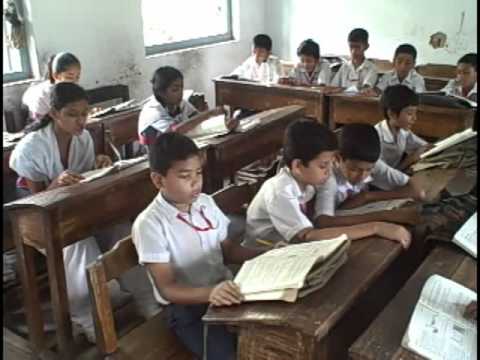 বার্ষিক পরীক্ষায় ২০ জন শিক্ষার্থীর গণিতে প্রাপ্ত নম্বর হলোঃ
৩০,৪০,৩৫,৫০,৫৫,৬০,৬৫,৭৩,৬২,৭০,৪৫,৩৫,
৮৫,৭৪,৯৮,৯২,৯০,৮৩,৪৫,৫৭।
১। উপাত্তগুলোকে মানের উর্ধক্রম ও অধঃক্রম অনূসারে সাজাও।
২। উপাত্তগুলোর মধ্যক নির্ণয় কর।
৩। উপাত্তগুলোর প্রচুরক নির্ণয় কর।
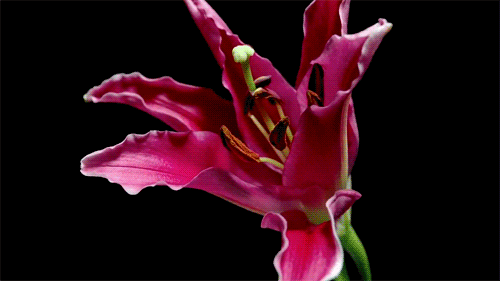 সকলকে
ন্য
ধ
দ
বা
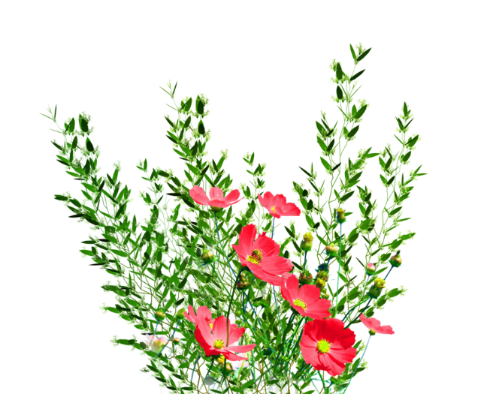 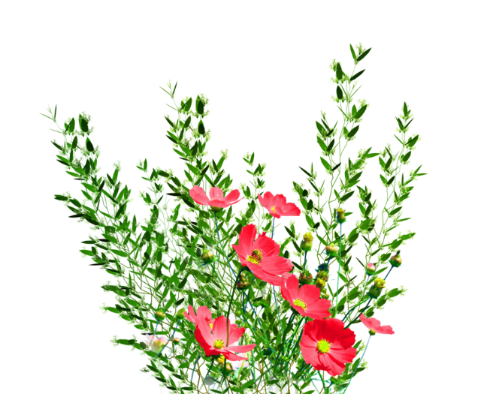 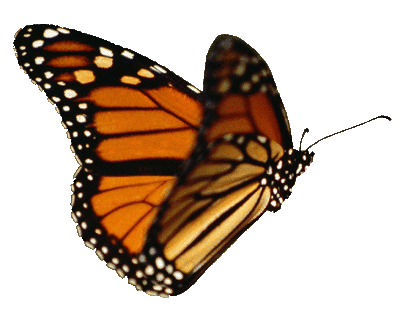